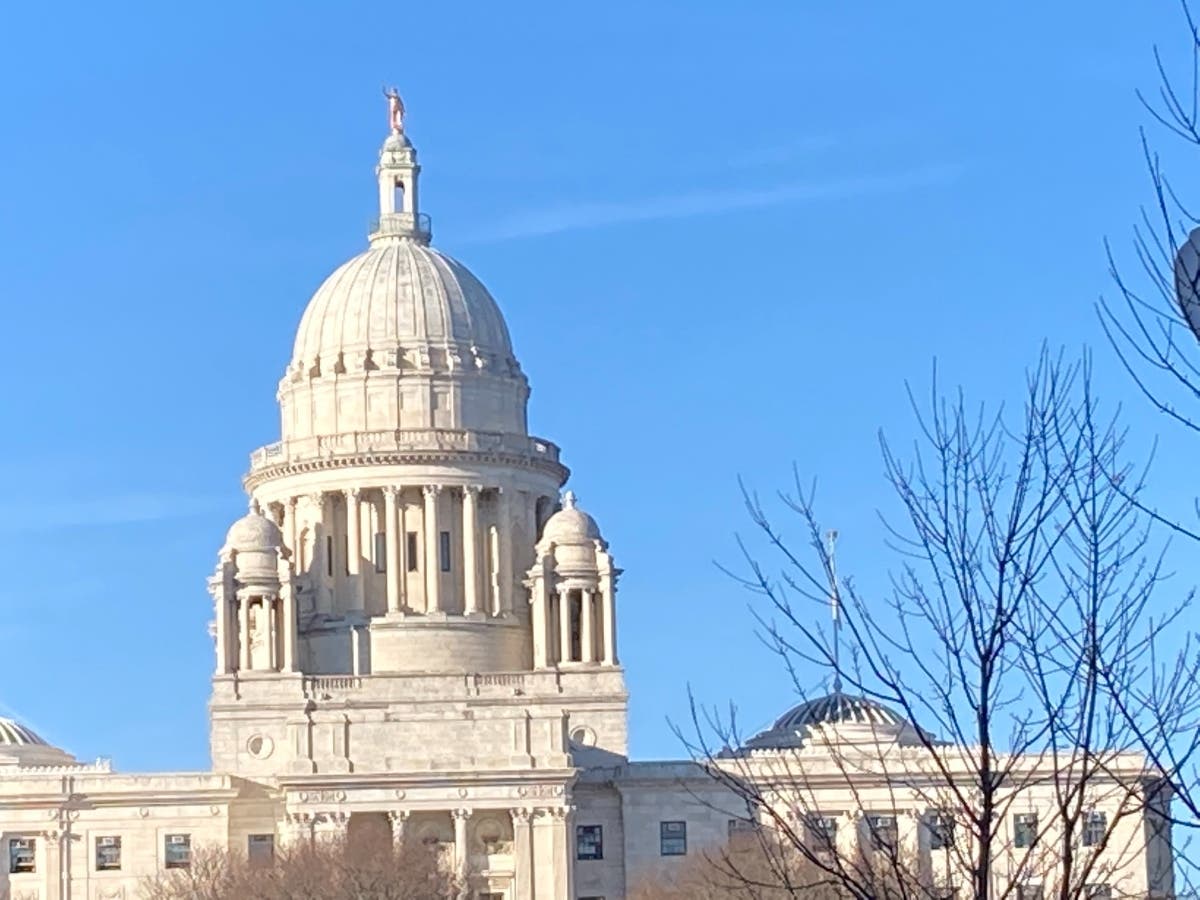 Biomarker TestingHealth Insurers Will Be Required To Cover Cancer Testing In RI
Gov. Dan McKee's signed
Insurers will have to cover biomarker testing, beginning in 2024
What will this act anable?
When and howwill this actgointo effect?